Causa   -   efecto
Emociones I
CÓMO
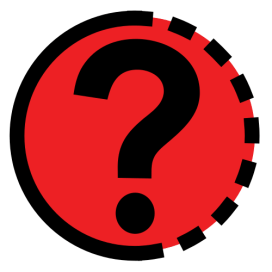 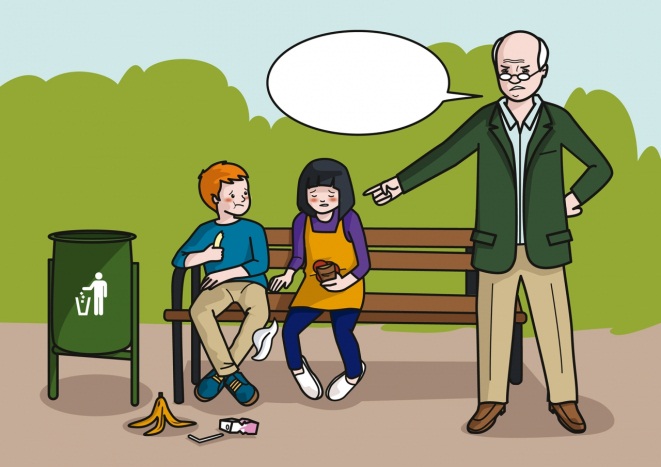 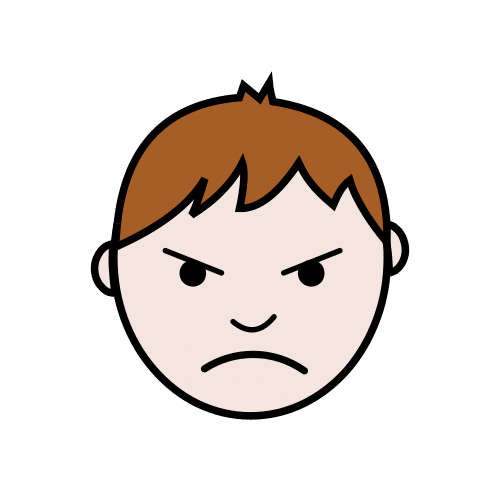 Não  pode  jogar  o  lixo  no chão!
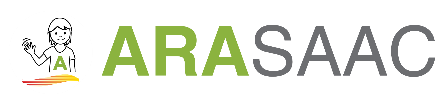 MATERIAIS ADAPTADOS FABI
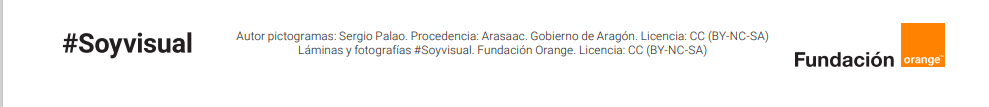 El abuelo maldijo a  los niños porque tiraron la basura al suelo.
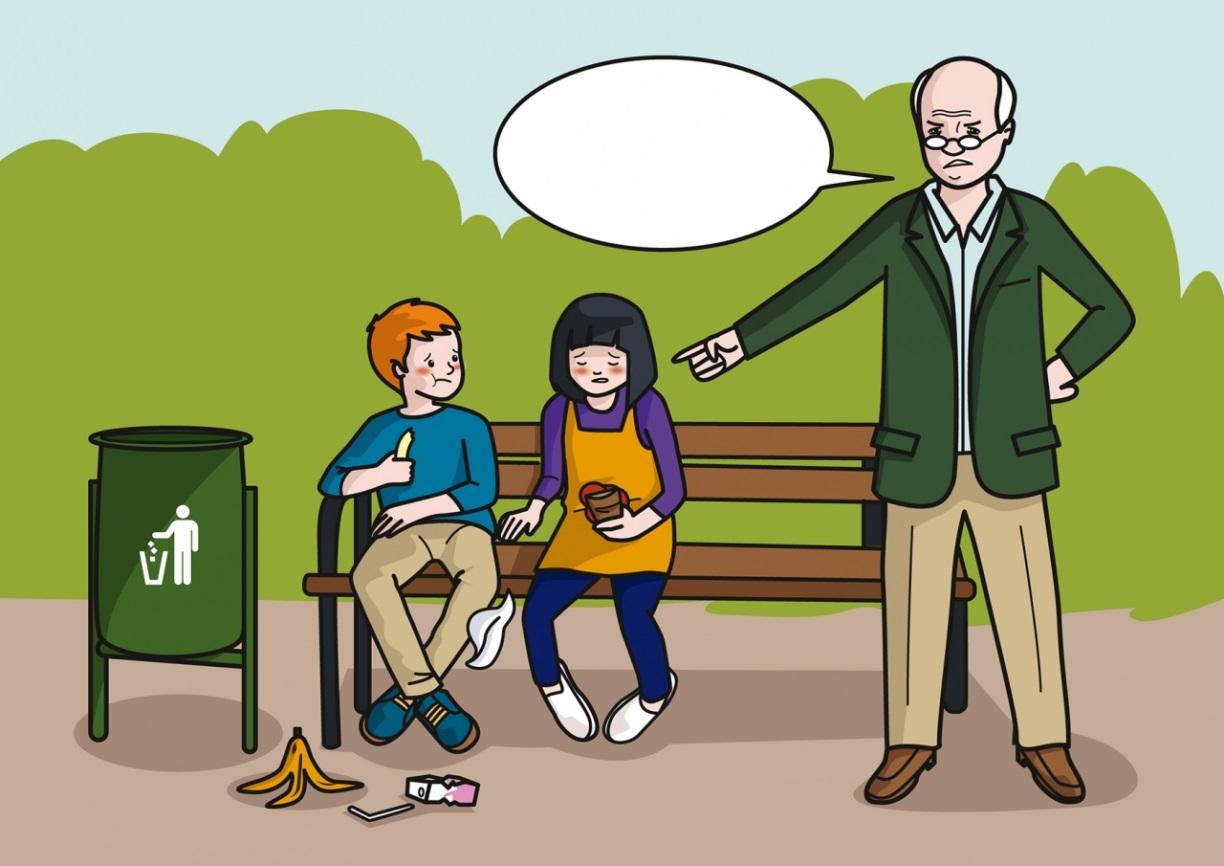 Não  pode  jogar  o  lixo  no chão!
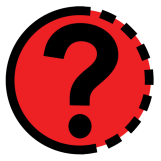 ¿Cómo se sintió el abuelo?
La madre está enferma.
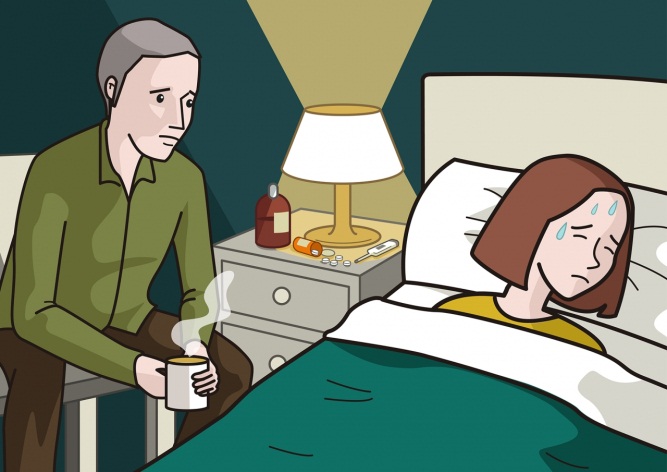 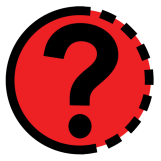 ¿Cómo se siente el padre?
Al niño se le cayeron los yogures al suelo.
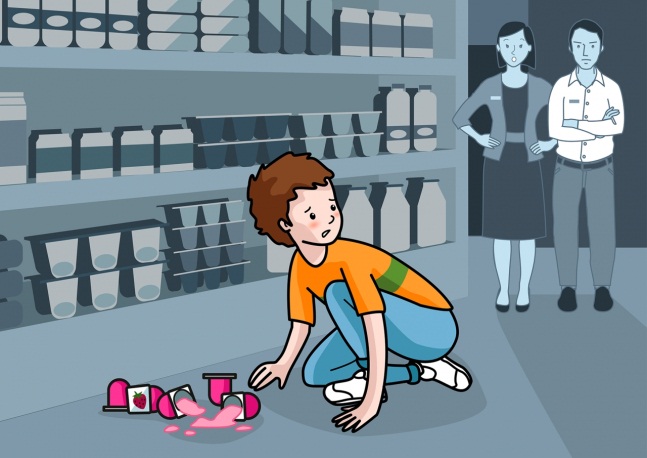 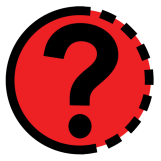 ¿Cómo se siente el niño?
El niño ve un monstruo en la televisión.
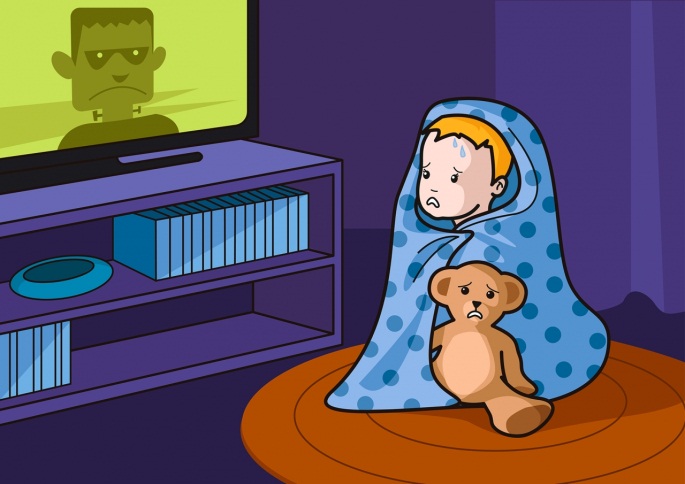 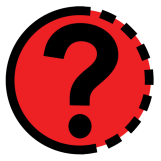 ¿Cómo se siente el niño?
El hombre y la mujer corren por el parque
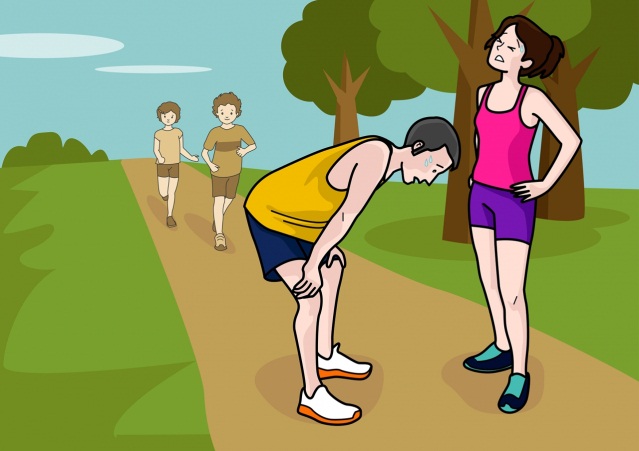 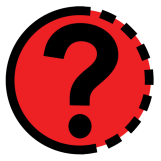 ¿Cómo se sienten ellos?
El hombre y la mujer beben agua.
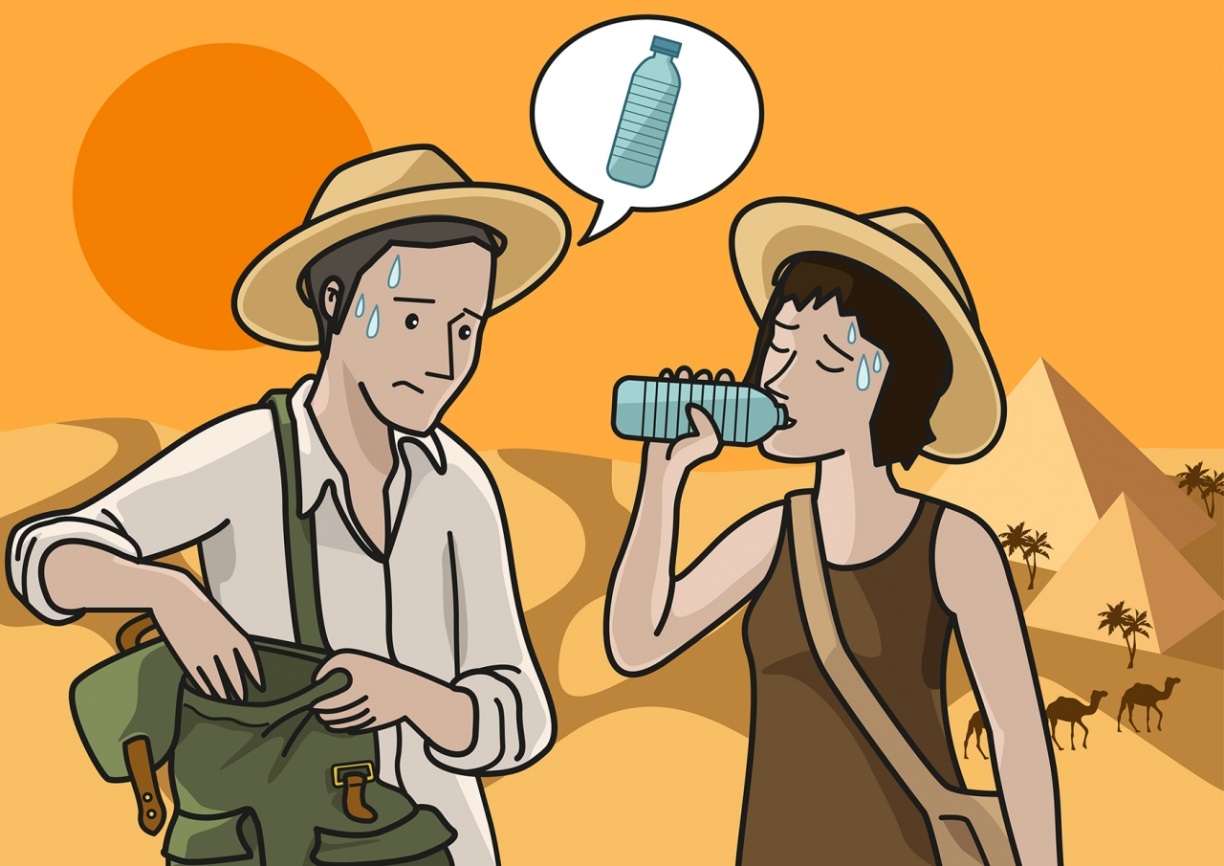 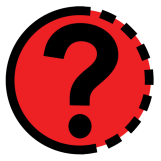 ¿Cómo se sienten ellos?
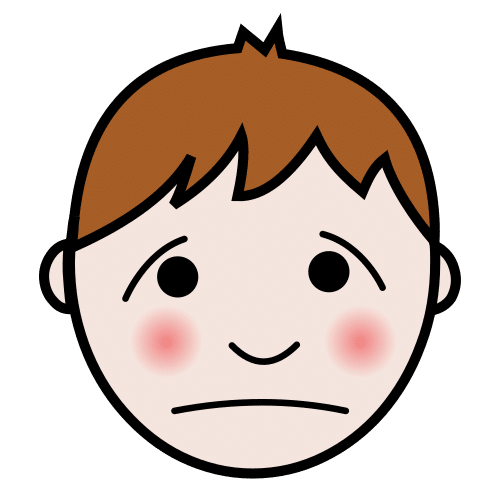 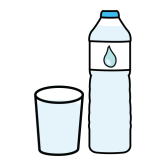 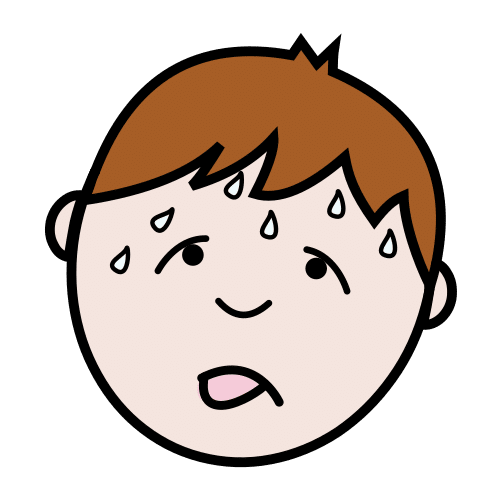 avrgonzado
con  sed
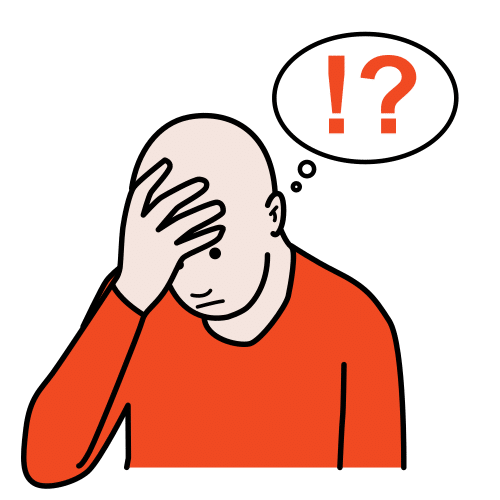 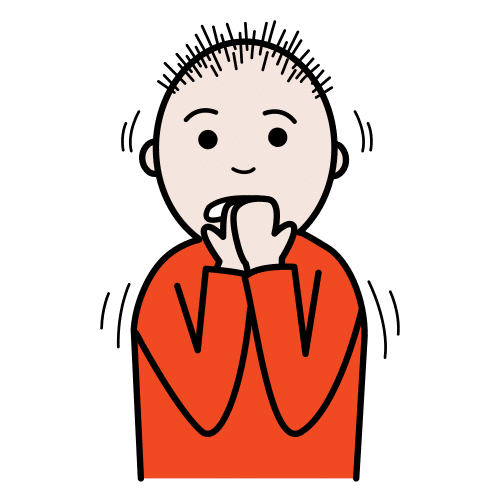 preocupado
con miedo
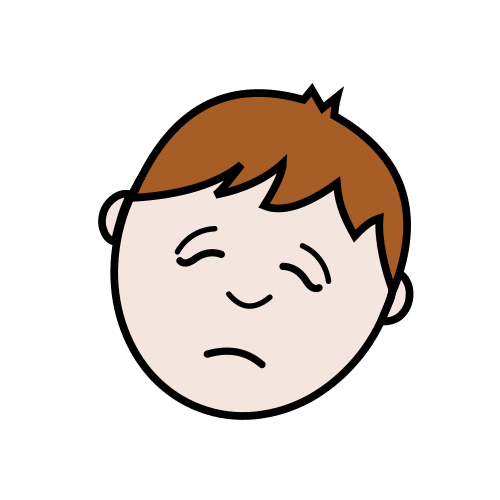 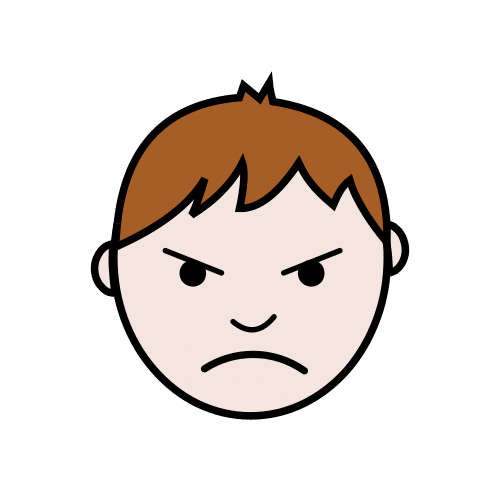 cansados
enfadado